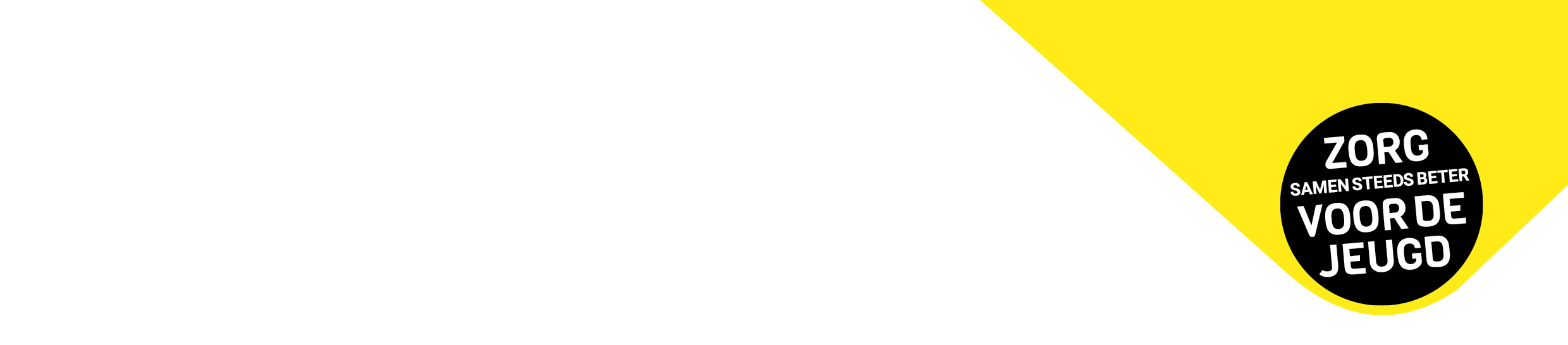 Evaluatie – xx|xx|xxxx
Aanwezig: Namen
Punten
Welke elementen droegen bij aan het succesmoment?
x
Wat leren we hiervan?
x
Om dit vaker te kunnen realiseren: wat & wie heb je nodig? 

x
Succesmomenttekst
Wat leren we hiervan?
x

Om dit anders te kunnen doen: wat & wie heb je nodig? 
Wat:
x
Wie
x
Welke elementen droegen bij aan het knooppunt?
x
Actiepunten aanwezigen/Gemaakte afspraken
Knooppunt
tekst
Etc.
X
Y
Vervolgstappen voor mij:
……………………………………………………………………………………………………………………………………………….

……………………………………………………………………………………………………………………………………………….

……………………………………………………………………………………………………………………………………………….